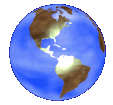 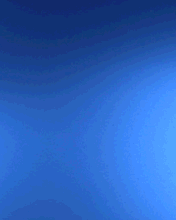 ЗНАЧЕНИЕ  ВОДЫ  В  ПРИРОДЕ  И  ЖИЗНИ  ЧЕЛОВЕКА
Подготовила учитель биологии МБОУ ООШ п.Тельмана Стефутина Ирина Викторовна
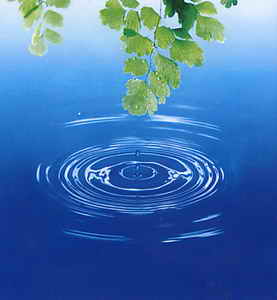 На свете нет её сильнее,На свете нет её буйнее.В руках её не удержать,И на коне не обогнать.
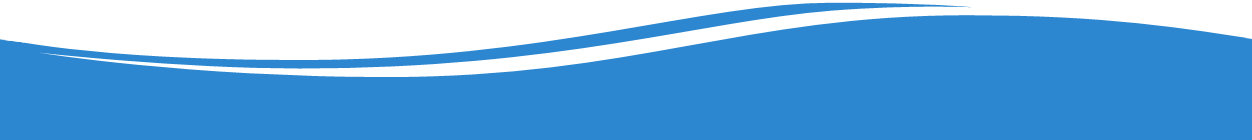 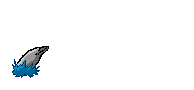 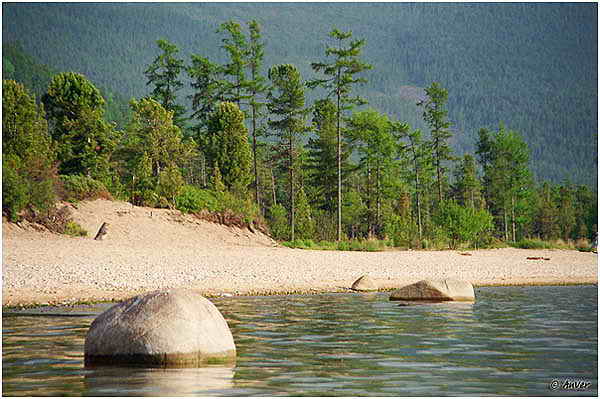 Вы слыхали о воде?Говорят, она везде!В луже, в море, в океанеИ в водопроводном кране.Как сосулька, замерзает,В лес туманом заползает,Ледником в горах зовётся,Лентой серебристой вьётсяСредь высоких стройных елей,Рушится потоком селей.На плите у вас кипит,Паром чайника шипит,Растворяет сахар в чае.Мы её не замечаем, Мы привыкли, что вода – Наша спутница всегда!                                      Н.Рыжова
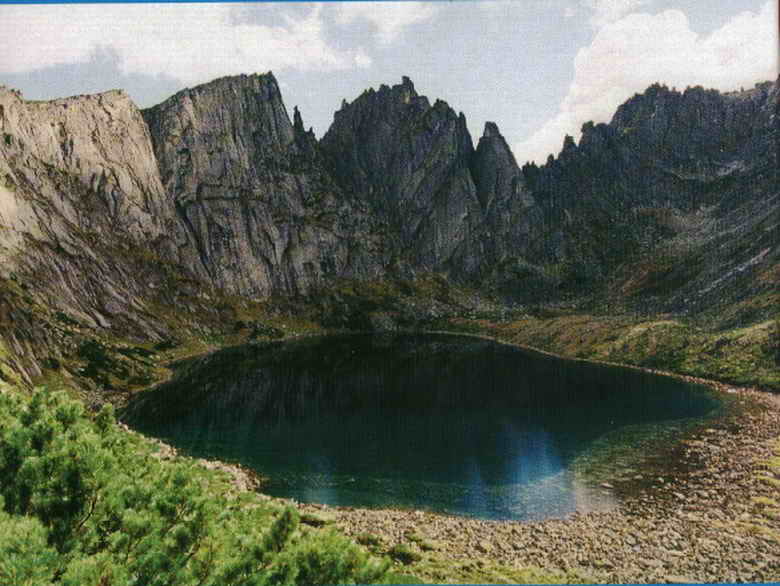 Подумай!
Как вода попадает в живой организм?
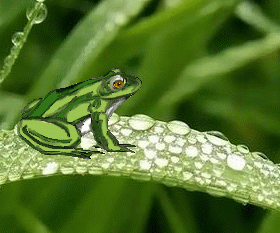 ЧЕРЕЗ КОЖНЫЕ ПОКРОВЫ
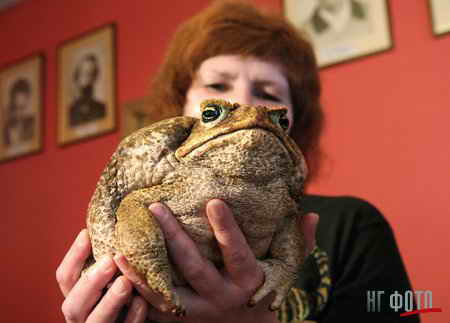 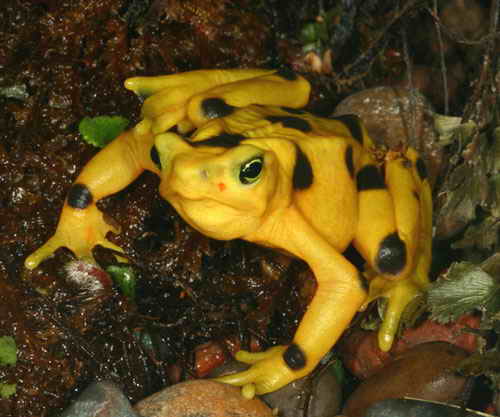 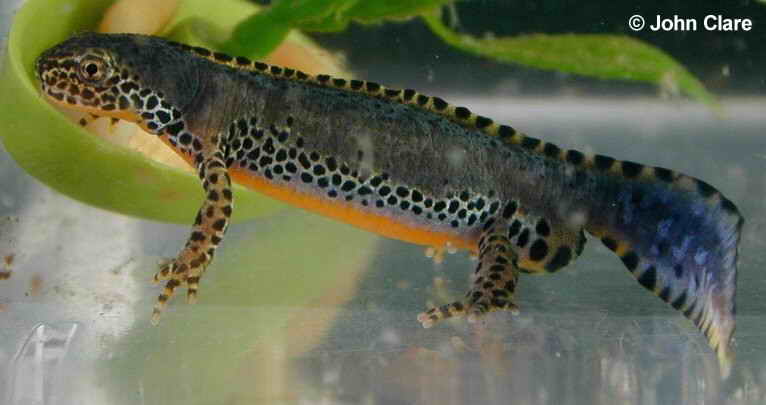 С ПИЩЕВЫМИ ПРОДУКТАМИ
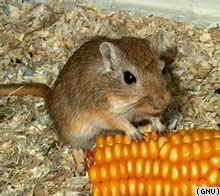 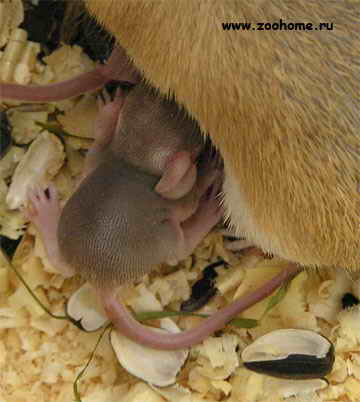 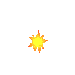 Никогда не пьют воду
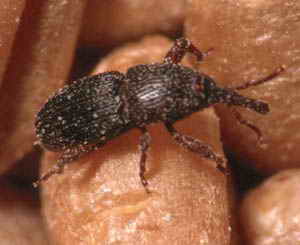 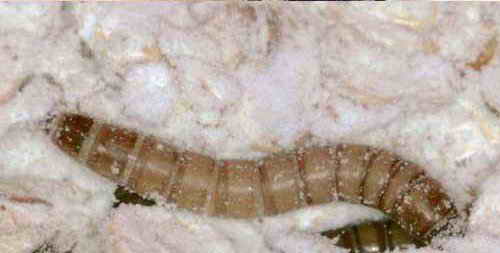 мучной червь
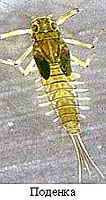 долгоносик
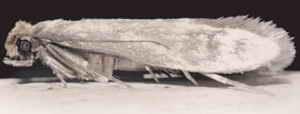 Личинка древоточцев
платяная моль
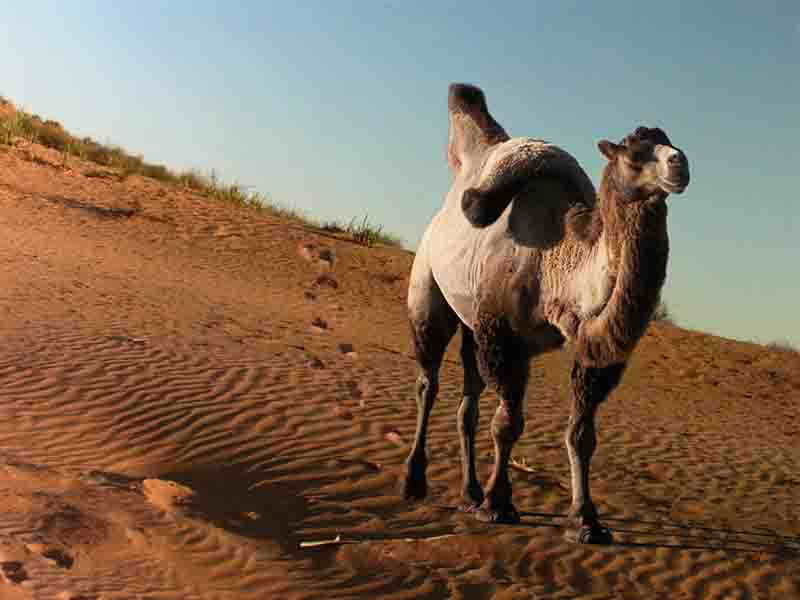 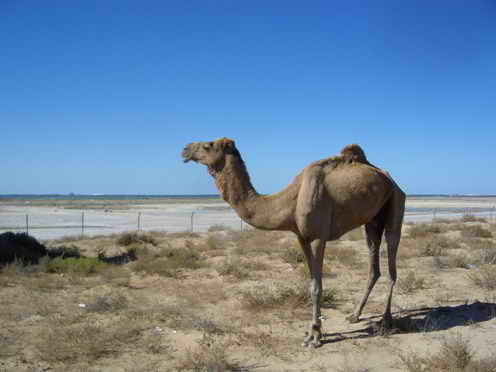 Верблюд до 10 суток может не пить воду, но потом за 10 минут выпивает 10 вёдер воды.
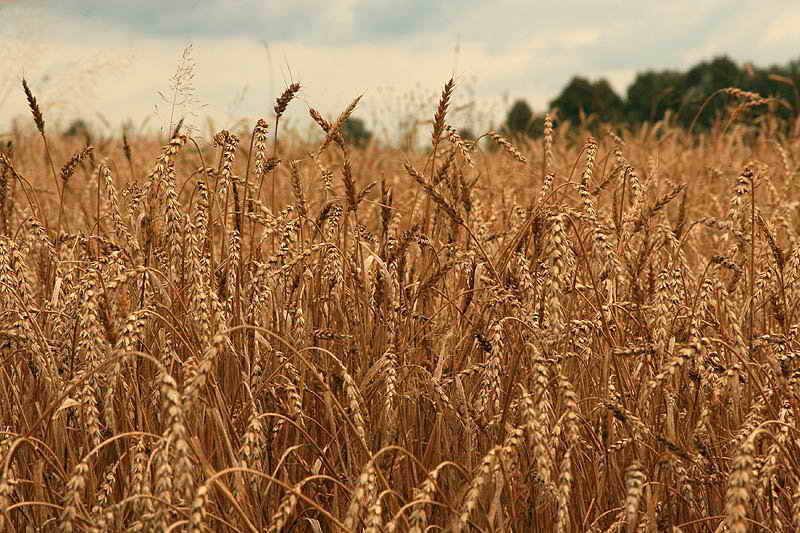 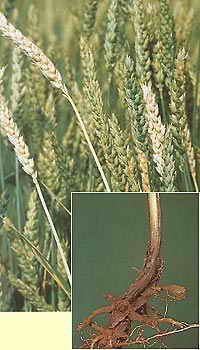 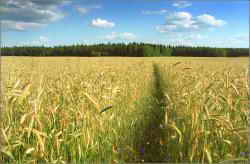 Корни пшеницы и ржи в поисках воды уходят вглубь земли до 1,5 метров
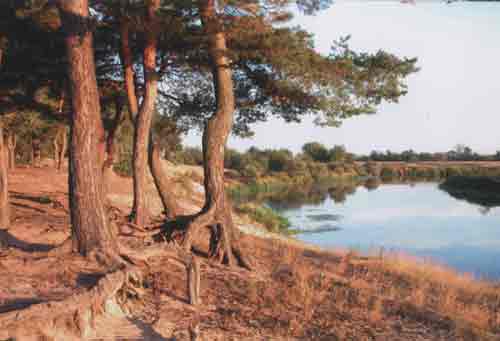 КОРНИ  ДЕРЕВЬЕВ -
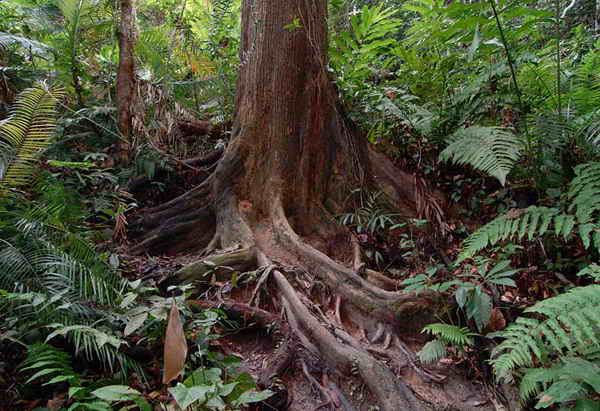 на 10 – 12 метров
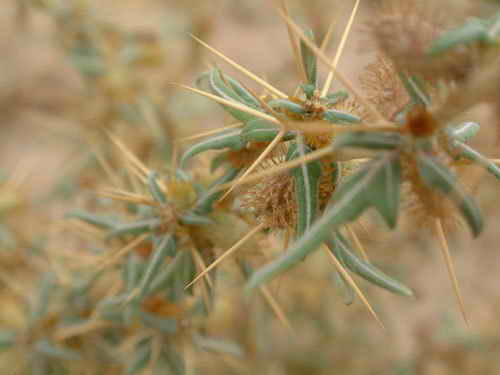 у верблюжьей колючки -
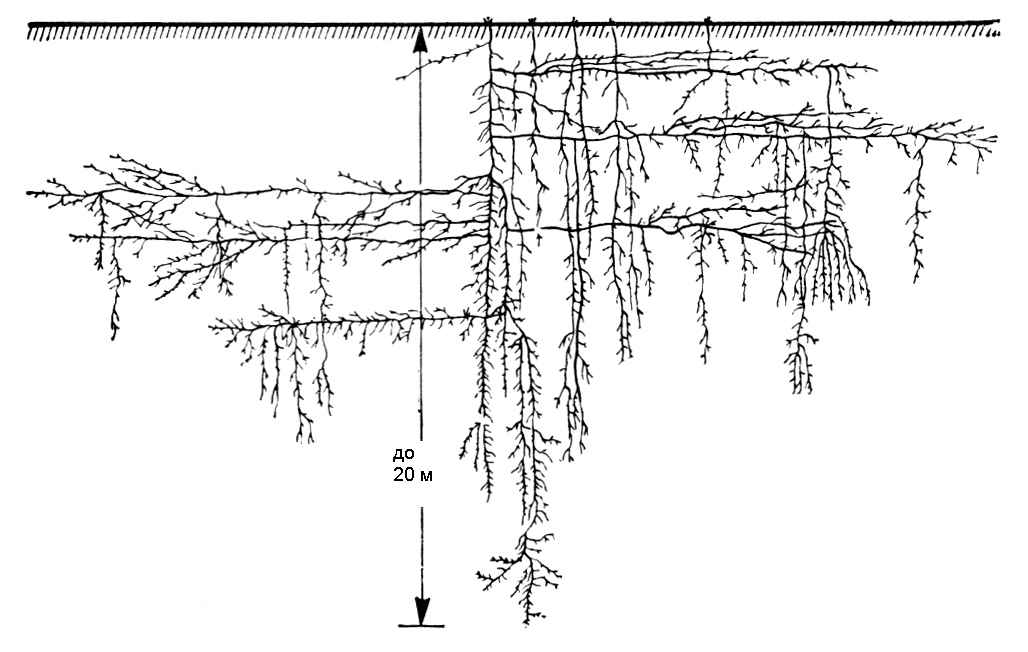 до 20 метров.
Лишайники, лишённые корней, научились улавливать водяной пар из воздуха.
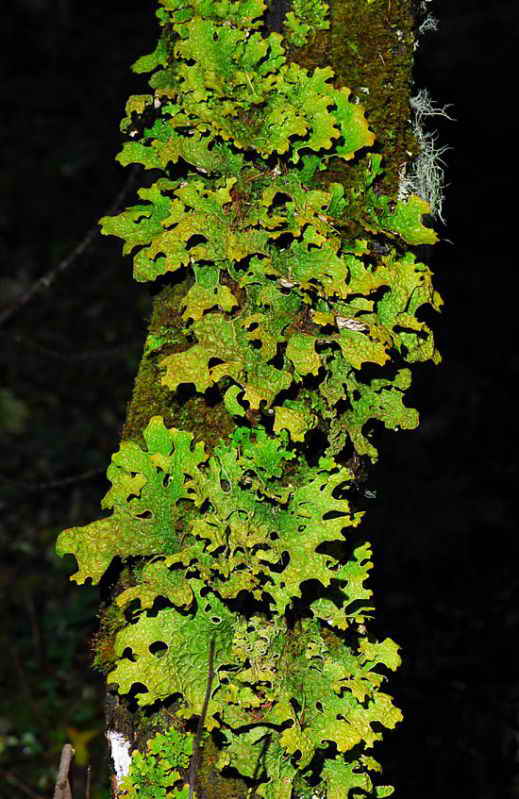 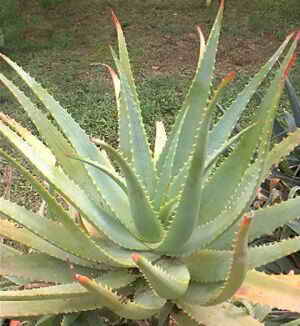 Кактусы и алоэ накапливают запасы воды в своих толстых листьях и стеблях.
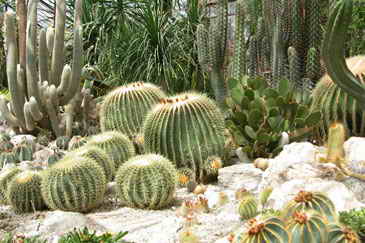 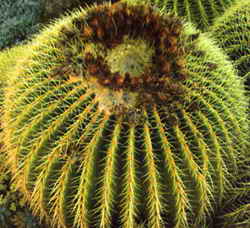 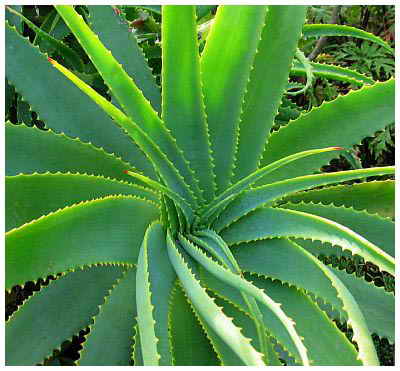 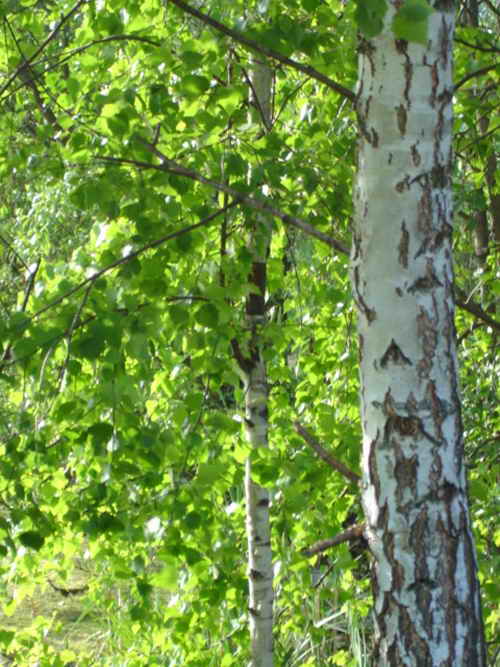 Только малую часть воды, которая поступает в растения, они используют. Куда же девается остальная вода?
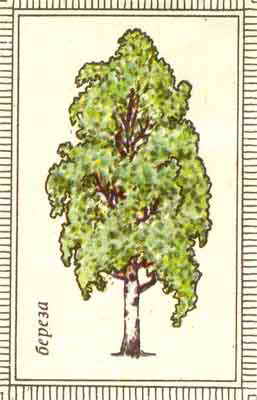 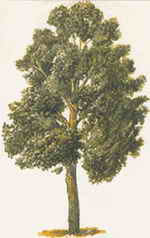 Берёза испаряет 6 вёдер воды в день, а тополь – большую бочку воды.
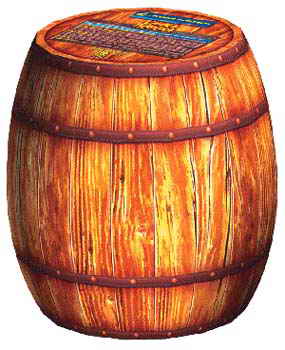 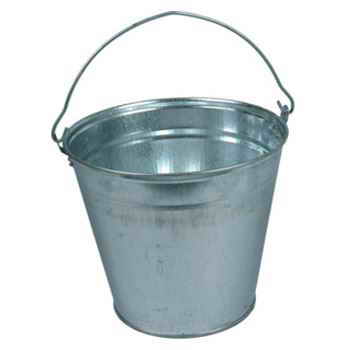 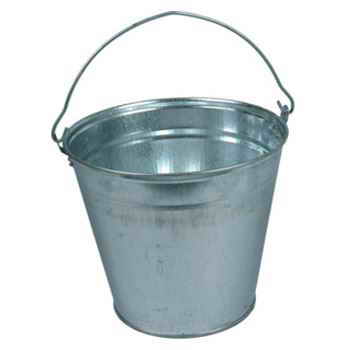 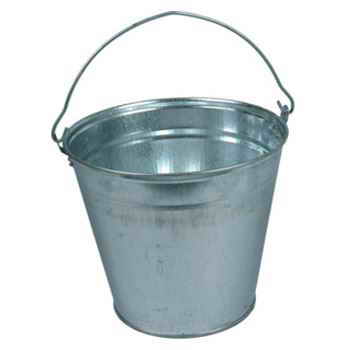 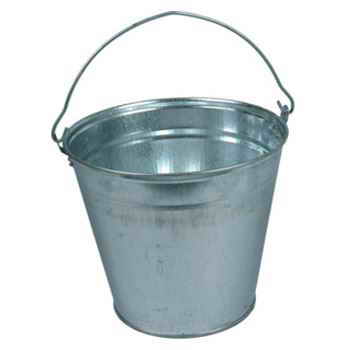 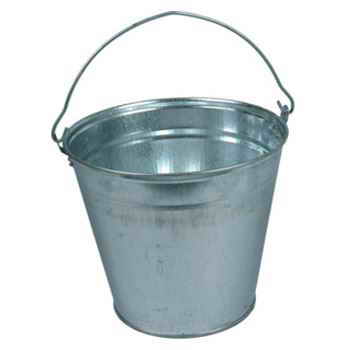 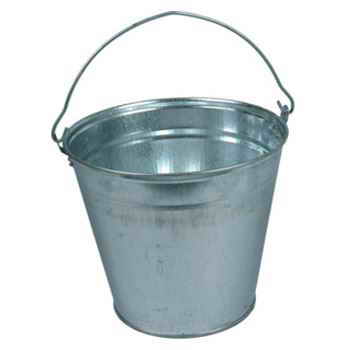 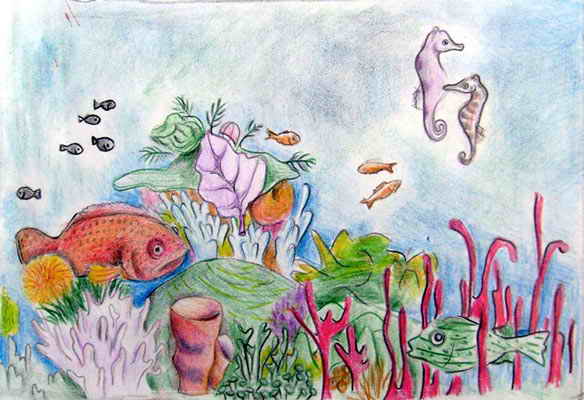 Для многих живых организмов вода – дом родной
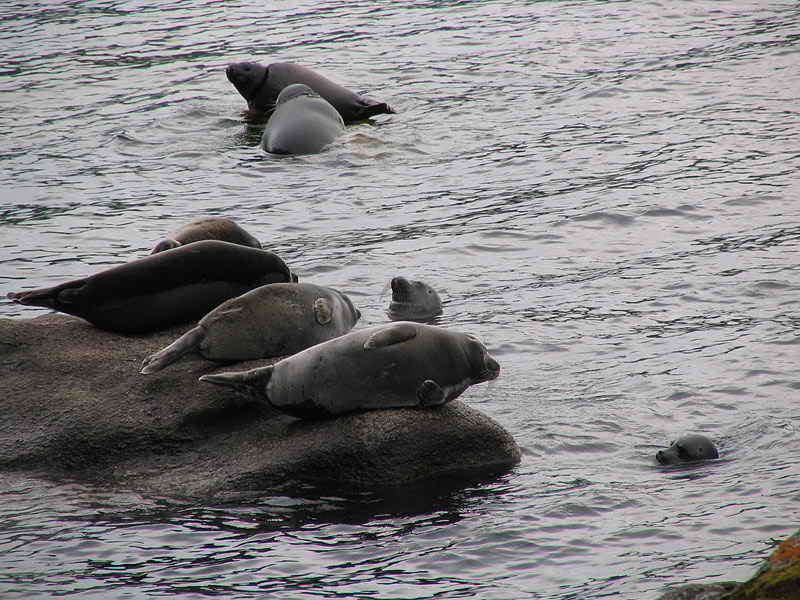 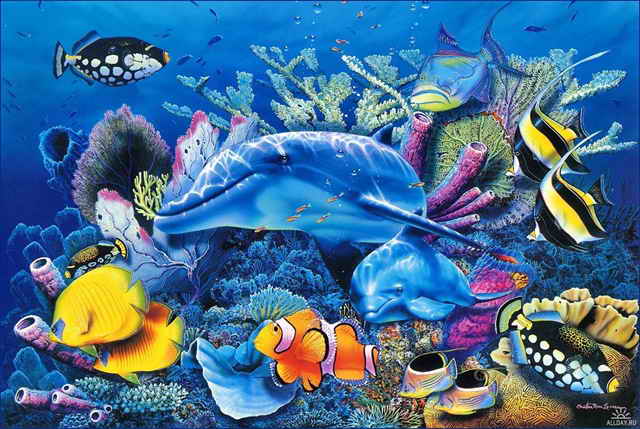 Ежедневно человек должен потреблять не менее 2 литров воды.
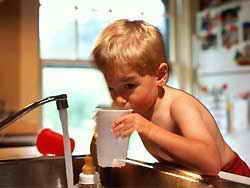 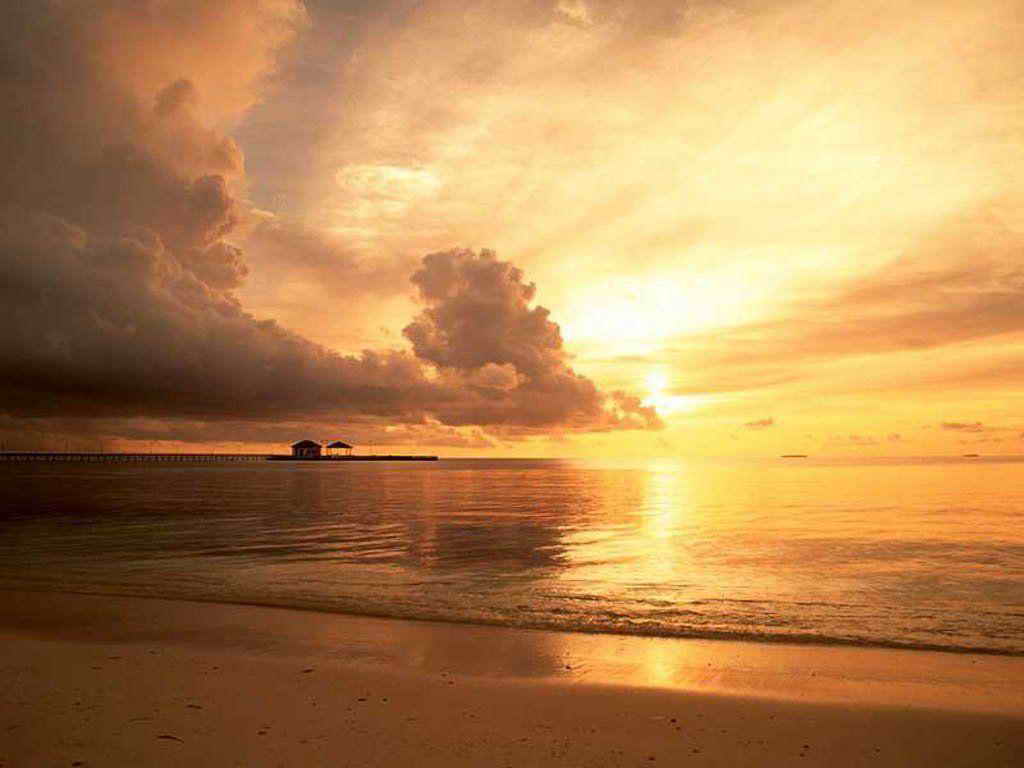 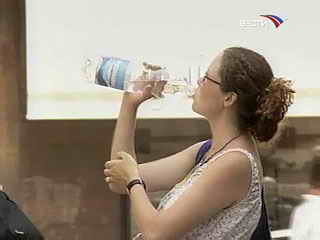 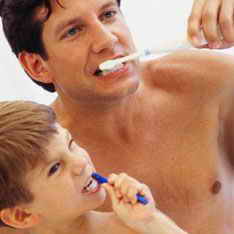 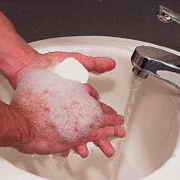 Большое количество воды расходует человек на поддержание в чистоте рук, зубов, тела.
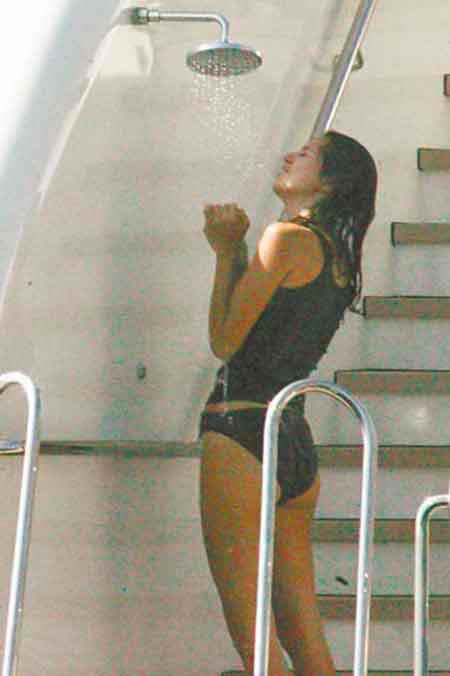 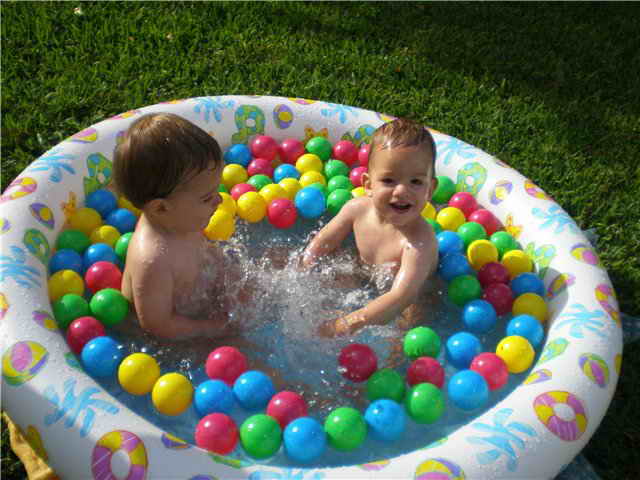 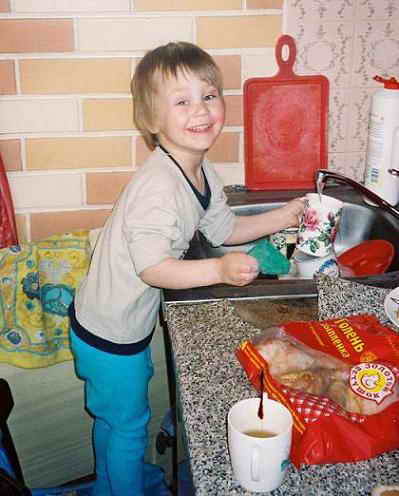 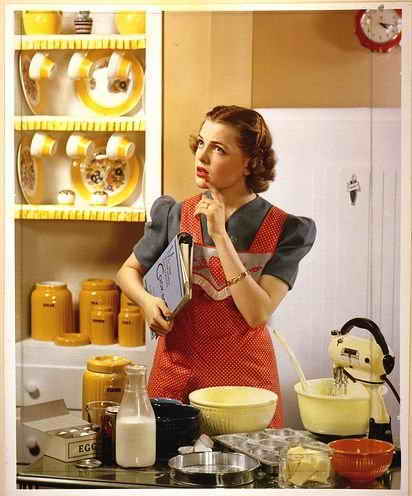 Ещё больше воды уходит на приготовление еды, мытьё посуды, стирку белья.Нередко ежедневный расход воды одним человеком достигает 300 литров и более.
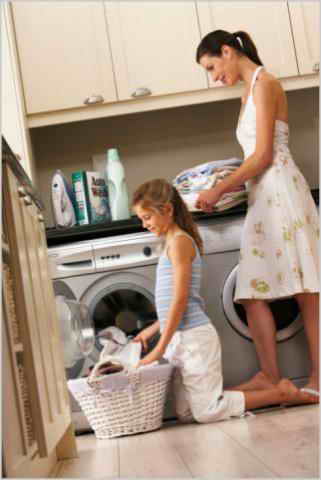 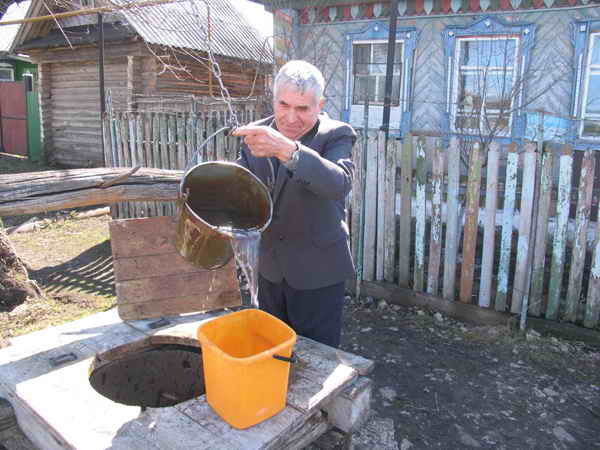 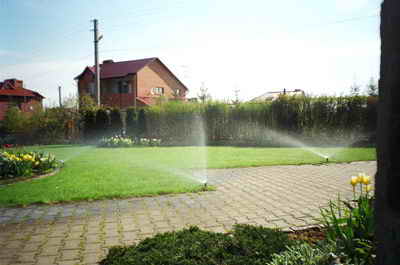 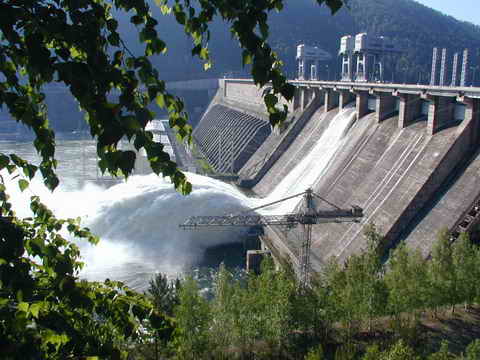 Огромное количество воды расходуется на промышленные и сельскохозяйственные нужды.
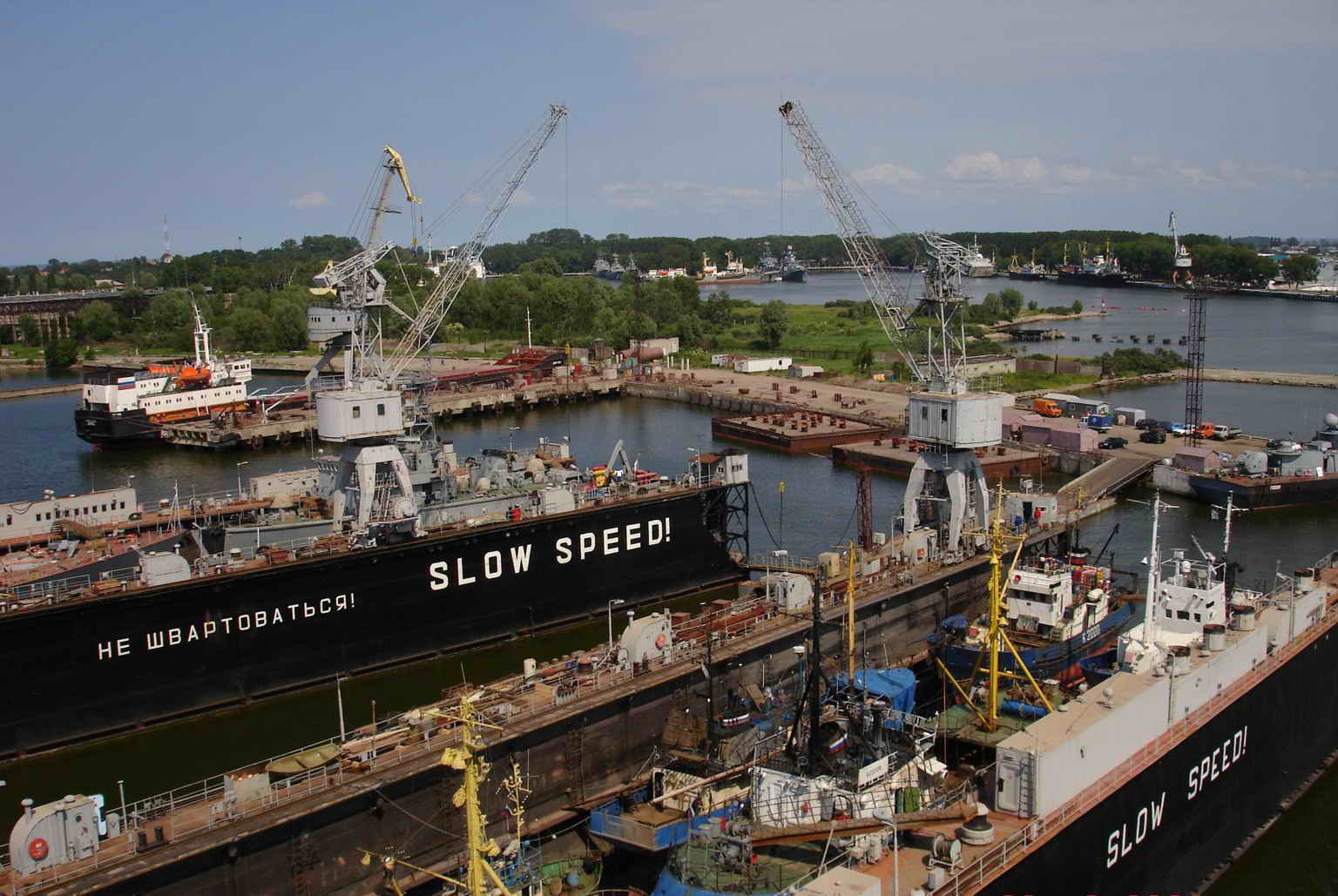 Реки, озёра, морские побережья – прекрасные места для отдыха людей.
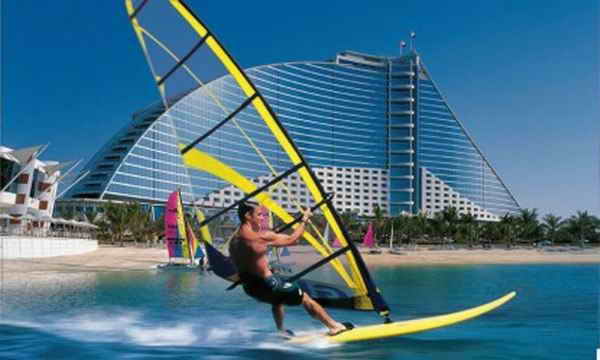 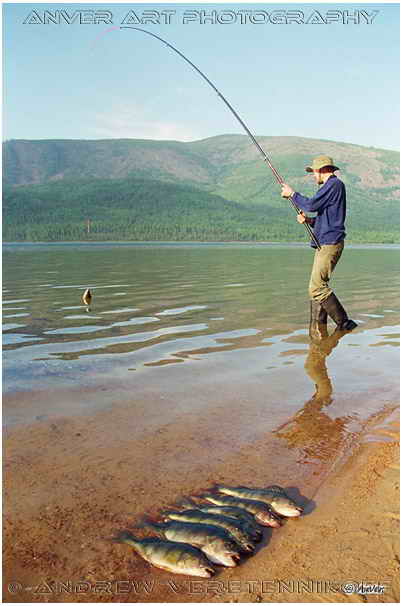 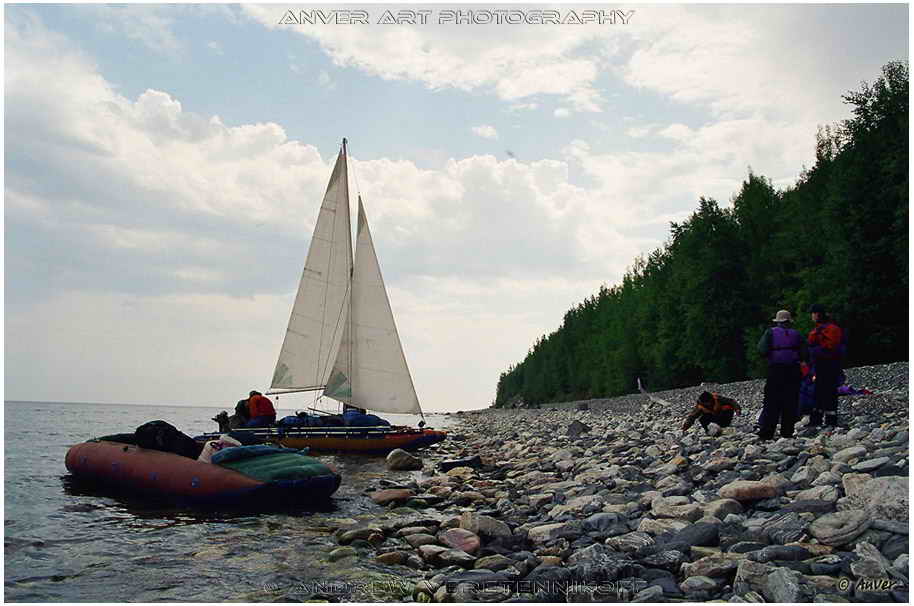 БЕРЕГИТЕ  ВОДУ!
Бережливым будь с водой!
Шевельни опять рукой
И, как только воду взял,
Хорошенько кран закрой!

Сколько вытекает воды из неплотно закрытого крана?
если вода капает, то 1-2 ведра в сутки;
если вода течет струйкой – 100 литров в сутки.
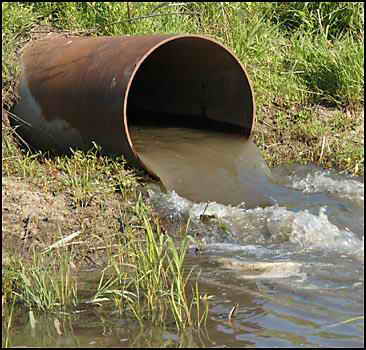 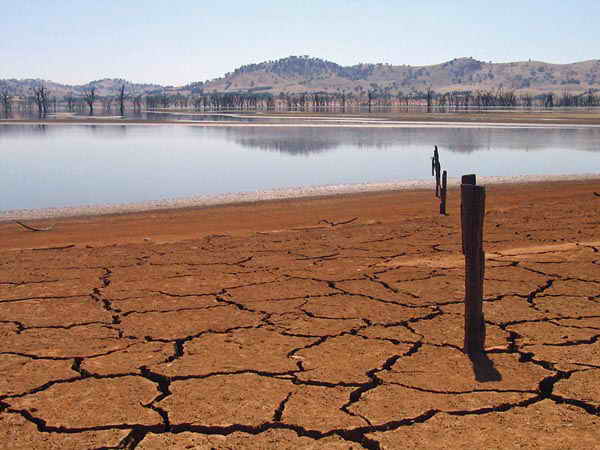 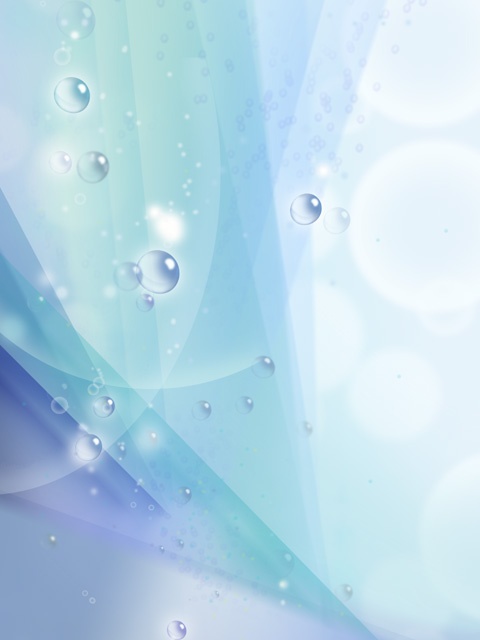 СПАСИБО ЗАВНИМАНИЕ!